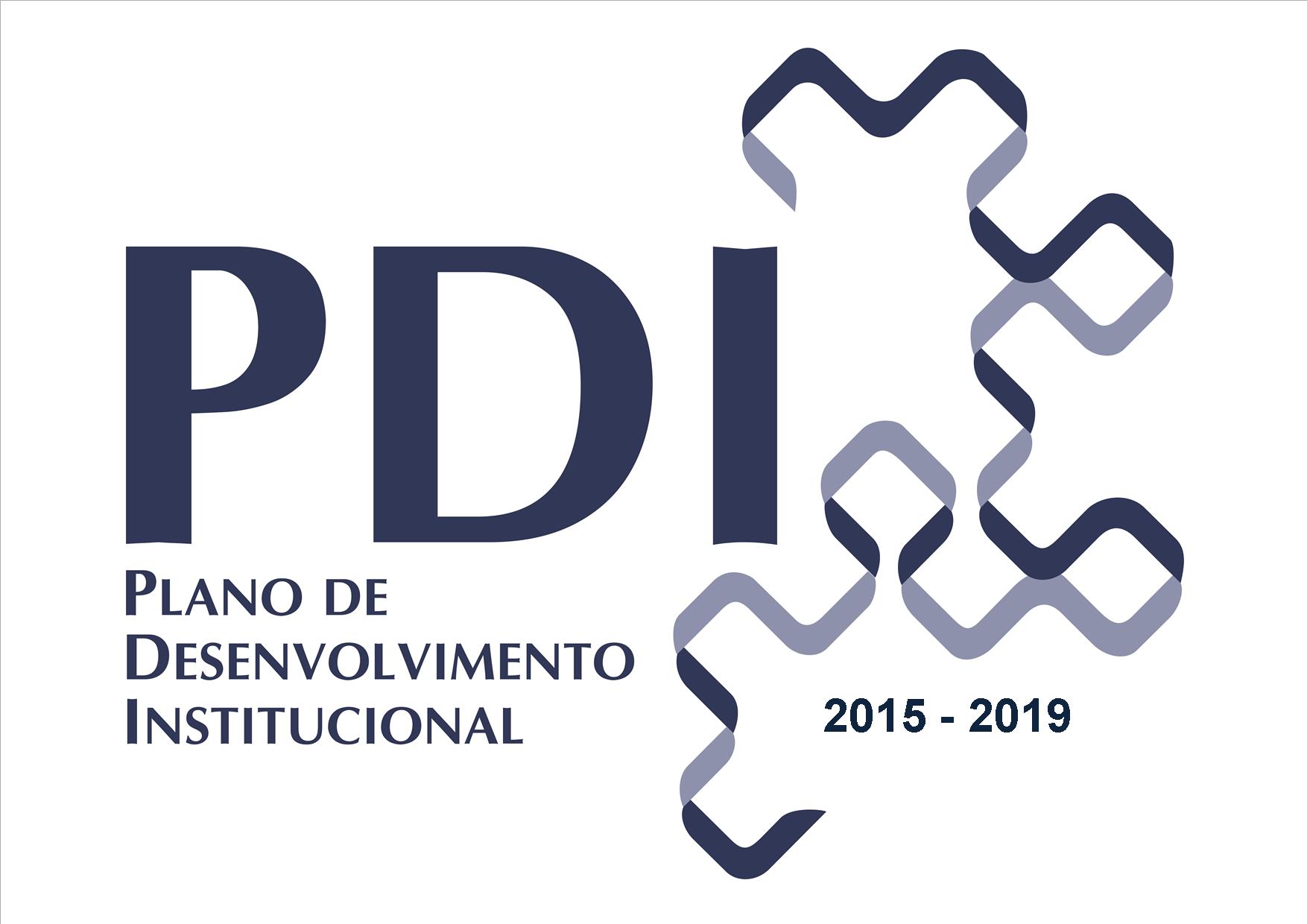 Agenda:

O PDI
Missão, Visão e Desafios
Elaborar o plano 2015/2019 alinhado à nossa visão: a transformação do CEFET/RJ em Universidade
Reunião especial do Projeto O CEFET/RJ que somos e o CEFET/RJ que queremos ser!
Plano de Desenvolvimento Institucional (PDI) 2015-2019
CONSTRUÇÃO PARTICIPATIVA
Elaboração do Plano com a comunidade

Outubro de 2014
Decreto n. 5224, de 1º de outubro de 2004, que dispunha sobre a organização dos Centros Federais de Educação Tecnológica
Art. 29.	Os CEFET deverão encaminhar, no prazo de noventa dias, proposta de estatuto para apreciação do Ministro de Estado da Educação, observando-se as diretrizes constantes deste Decreto.
Decreto n. 5.773, de 9 de maio de 2006, que dispõe sobre o exercício das funções de regulação, supervisão e avaliação de instituições de educação superior  e  cursos  superiores  de  graduação  e  seqüenciais  no  sistema federal de ensino
Seção II
Do Credenciamento e Recredenciamento de Instituição de Educação Superior Subseção I
Das Disposições Gerais
O  plano  de  desenvolvimento  institucional  como  documento  exigido  ao credenciamento e recredenciamento das instituições de educação superior.

NOTA:
Com a Lei n. 11.892, de 29 de dezembro de 2008, que instituiu a Rede Federal  de  Educação  Profissional,  Científica  e  Tecnológica,  e  criou  os Institutos  Federais  de  Educação,  Ciência  e  Tecnologia,  os  Reitores  dos Institutos  receberam  a  incumbência  de,  no  prazo  máximo  de  180  dias, promoverem  o  encaminhamento  ao  MEC  da  proposta  de  estatuto  e  de plano de desenvolvimento institucional da nova instituição, assegurada a participação    da    comunidade    acadêmica    na    construção    desses instrumentos.
Decreto n. 5.773, de 9 de maio de 2006, que dispõe sobre o exercício das funções de regulação, supervisão e avaliação de instituições de educação superior  e  cursos  superiores  de  graduação  e  seqüenciais  no  sistema federal de ensino
Seção II
Do Credenciamento e Recredenciamento de Instituição de Educação Superior Subseção I
Das Disposições Gerais
O  plano  de  desenvolvimento  institucional  como  documento  exigido  ao credenciamento e recredenciamento das instituições de educação superior.

NOTA:
Com a Lei n. 11.892, de 29 de dezembro de 2008, que instituiu a Rede Federal  de  Educação  Profissional,  Científica  e  Tecnológica,  e  criou  os Institutos  Federais  de  Educação,  Ciência  e  Tecnologia,  os  Reitores  dos Institutos  receberam  a  incumbência  de,  no  prazo  máximo  de  180  dias, promoverem  o  encaminhamento  ao  MEC  da  proposta  de  estatuto  e  de plano de desenvolvimento institucional da nova instituição, assegurada a participação    da    comunidade    acadêmica    na    construção    desses instrumentos.
O que é o PDI?
O Plano de Desenvolvimento Institucional – PDI, elaborado para  um  período  de  cinco  anos,  é  o  documento  que identifica a Instituição de Ensino Superior (IES), no que diz respeito  à  sua  filosofia  de  trabalho,  à  missão  a  que  se propõe, às diretrizes pedagógicas que orientam suas ações, à sua estrutura organizacional e às atividades acadêmicas que desenvolve e/ou que pretende desenvolver.

A  elaboração  do  PDI  deve  explicitar  o  modo  pelo  qual  o documento  foi  construído  e  a  interferência  que  exercerá sobre a dinâmica da Instituição, tendo como pressuposto o atendimento ao conjunto de normas vigentes.
Para que serve o PDI?
Além de uma obrigação legal o Plano de Desenvolvimento Institucional (PDI) tem a função de nortear as ações acadêmicas e administrativas que posicionam a instituição de educação superior em um contexto altamente complexo e competitivo.
O PDI, na estrutura apresentada pelo Decreto 5773/06, está consubstanciado em eixos, alinhando ações aderentes ao processo de avaliação institucional e  direcionando à compreensão do escopo da educação superior. 
	Por fundamento, o documento  consolidou a estrutura operacional da educação superior, convergindo aos procedimentos de  avaliação, regulação e supervisão do processo educacional, elencando ações para cada um dos  seus 10 eixos.
Eixos Temáticos Essenciais do PDI
PERFIL INSTITUCIONAL
 PROJETO PEDAGÓGICO INSTITUCIONAL – PPI (organização didático-pedagógica;       política de 	ensino; política de pesquisa e de extensão)
CRONOGRAMA	DE	IMPLANTAÇÃO	E	DESENVOLVIMENTO	DA INSTITUIÇÃO E DOS CURSOS (PRESENCIAIS E A DISTÂNCIA)
  PERFIL DO CORPO DOCENTE
   ORGANIZAÇÃO ADMINISTRATIVA DA INSTITUIÇÃO
  POLÍTICAS DE ATENDIMENTO AOS DISCENTES
INFRA-ESTRUTURA FÍSICA E INSTALAÇÕES ACADÊMICAS
AVALIAÇÃO E ACOMPANHAMENTO DO DESENVOLVIMENTO INSTITUCIONAL
  ASPECTOS FINANCEIROS E ORÇAMENTÁRIOS
ANEXOS
Eixos Temáticos Essenciais do PDI
I. PERFIL INSTITUCIONAL
Aqui deve ser definido o  perfil institucional, onde serão elencados a missão, a visão, valores institucionais e as áreas de atuação acadêmica.  Proposta elaborada pela Direção Geral.
II. PROJETO PEDAGÓGICO INSTITUCIONAL – PPI
Inserção regional;
Princípios filosóficos e técnico-metodológicos gerais que norteiam as práticas acadêmicas da instituição;
Organização didático-pedagógica da instituição:
Plano para atendimento às diretrizes pedagógicos, estabelecendo os critérios gerais para definição de:
1) Inovações consideradas significativas, especialmente quanto à flexibilidade dos componentes curriculares;
2) Oportunidades diferenciadas de integralização curricular;
3) Atividades práticas e estágio;
4) Desenvolvimento de materiais pedagógicos;
5) Incorporação de avanços tecnológicos.
Políticas de Ensino;
Políticas de Extensão;
Políticas de Pesquisa (para as IES que propõem desenvolver essas atividades acadêmicas);
Políticas de Gestão;
Responsabilidade Social da IES (enfatizar a contribuição à inclusão social e ao desenvolvimento econômico e social da região).
II. PROJETO PEDAGÓGICO INSTITUCIONAL – PPI
Inserção regional;
Princípios filosóficos e técnico-metodológicos gerais que norteiam as práticas acadêmicas da instituição;
Organização didático-pedagógica da instituição:
Plano para atendimento às diretrizes pedagógicos, estabelecendo os critérios gerais para definição de:
1) Inovações consideradas significativas, especialmente quanto à flexibilidade dos componentes curriculares;
2) Oportunidades diferenciadas de integralização curricular;
3) Atividades práticas e estágio;
4) Desenvolvimento de materiais pedagógicos;
5) Incorporação de avanços tecnológicos.
Políticas de Ensino;
Políticas de Extensão;
Políticas de Pesquisa (para as IES que propõem desenvolver essas atividades acadêmicas);
Políticas de Gestão;
Responsabilidade Social da IES (enfatizar a contribuição à inclusão social e ao desenvolvimento econômico e social da região).
Aqui são descritas as formas de promover um processo de construção científica, produção artística e cultural, além de alinhar as políticas de ensino, pesquisa, extensão e gestão no âmbito institucional, da graduação e da pós graduação.
III. CRONOGRAMA DE IMPLANTAÇÃO E DESENVOLVIMENTO DA INSTITUIÇÃO E DOS CURSOS (PRESENCIAL E A DISTÂNCIA)
Oferta de Cursos
As Instituições deverão apresentar dados relativos ao número de vagas, dimensões das turmas, turno de funcionamento e regime de matrícula de seus cursos. Informar ainda a situação atual dos cursos (em funcionamento, em fase de autorização ou de futura solicitação), incluindo o cronograma de expansão na vigência do PDI conforme detalhamento a seguir:

Graduação (Bacharelado, Licenciatura e Tecnologia);
Sequenciais (formação específica, complementação de estudos);
Programas Especiais de Formação Pedagógica;
Pós-Graduação (lato sensu);
Pós-Graduação (stricto sensu);
Pólos de EAD (atender Portaria Normativa nº 2 de 10 de janeiro de 2007);
Campi e cursos fora de sede.
III. CRONOGRAMA DE IMPLANTAÇÃO E DESENVOLVIMENTO DA INSTITUIÇÃO E DOS CURSOS (PRESENCIAL E A DISTÂNCIA)
Oferta de Cursos
As Instituições deverão apresentar dados relativos ao número de vagas, dimensões das turmas, turno de funcionamento e regime de matrícula de seus cursos. Informar ainda a situação atual dos cursos (em funcionamento, em fase de autorização ou de futura solicitação), incluindo o cronograma de expansão na vigência do PDI conforme detalhamento a seguir:

Graduação (Bacharelado, Licenciatura e Tecnologia);
Sequenciais (formação específica, complementação de estudos);
Programas Especiais de Formação Pedagógica;
Pós-Graduação (lato sensu);
Pós-Graduação (stricto sensu);
Pólos de EAD (atender Portaria Normativa nº 2 de 10 de janeiro de 2007);
Campi e cursos fora de sede.
Aqui será dado um destaque a construção institucional no âmbito de seus cursos de graduação e pós-graduação, determinando o turno de funcionamento, o número de vagas e as considerações acerca da implantação e do desenvolvimento dos cursos no decurso da vigência do PDI.
III. CRONOGRAMA DE IMPLANTAÇÃO E DESENVOLVIMENTO DA INSTITUIÇÃO E DOS CURSOS (PRESENCIAL E A DISTÂNCIA)
Oferta de Cursos
As Instituições deverão apresentar dados relativos ao número de vagas, dimensões das turmas, turno de funcionamento e regime de matrícula de seus cursos. Informar ainda a situação atual dos cursos (em funcionamento, em fase de autorização ou de futura solicitação), incluindo o cronograma de expansão na vigência do PDI conforme detalhamento a seguir:

Graduação (Bacharelado, Licenciatura e Tecnologia);
Sequenciais (formação específica, complementação de estudos);
Programas Especiais de Formação Pedagógica;
Pós-Graduação (lato sensu);
Pós-Graduação (stricto sensu);
Pólos de EAD (atender Portaria Normativa nº 2 de 10 de janeiro de 2007);
Campi e cursos fora de sede.
Dispõe sobre os procedimentos de regulação e avaliação da educação superior na modalidade a distância.
IV. PERFIL DO CORPO DOCENTE
Composição (titulação, regime de trabalho, experiência acadêmica no magistério superior e experiência profissional não acadêmica);
Plano de Carreira;
Critérios de seleção e contratação;
Procedimentos para substituição (definitiva e eventual) dos professores do quadro;.
Cronograma e plano de expansão do corpo docente, com titulação e regime de trabalho, detalhando perfil do quadro existente e pretendido para o período de vigência do PDI.
IV. PERFIL DO CORPO DOCENTE
Composição (titulação, regime de trabalho, experiência acadêmica no magistério superior e experiência profissional não acadêmica);
Plano de Carreira;
Critérios de seleção e contratação;
Procedimentos para substituição (definitiva e eventual) dos professores do quadro;.
Cronograma e plano de expansão do corpo docente, com titulação e regime de trabalho, detalhando perfil do quadro existente e pretendido para o período de vigência do PDI.
deve-se destacar os requisitos de titulação e experiência na docência, além dos aspectos relacionados à experiência profissional, culminando na apresentação de um cronograma que determina a expansão do corpo docente no decurso do PDI.
V. ORGANIZAÇÃO ADMINISTRATIVA DA IES
Estrutura Organizacional, Instâncias de Decisão e Organograma Institucional e Acadêmico.
Órgãos Colegiados: competências e composição.
Órgãos de apoio às atividades acadêmicas.
VI. POLÍTICAS DE ATENDIMENTO AOS DISCENTES
Programas de apoio pedagógico e financeiro (bolsas).
Estímulos à permanência (programa de nivelamento, atendimento psico-pedagógico).
Organização estudantil (espaço para participação e convivência estudantil).
Acompanhamento dos egressos.
VII. INFRA-ESTRUTURA
Sala de Aula
Biblioteca:
Quantificar acervo por área de conhecimento (livros e periódicos, assinatura de revistas e jornais, obras clássicas, dicionários, enciclopédias, vídeos, DVD, CD Rom’s e assinaturas eletrônicas);
Espaço físico para estudos;
Horário de funcionamento;
Pessoal técnico-administrativo;
Serviços oferecidos;
Formas de atualização e cronograma de expansão do acervo.
Laboratórios:
Instalações e equipamentos existentes e a serem adquiridos, indicando sua correlação pedagógica com os cursos e programas previstos;
Recursos de informática disponíveis;
Relação equipamento/aluno;
Descrição de inovações tecnológicas significativas.
Recursos tecnológicos e de áudio visual.
Plano de promoção de acessibilidade e de atendimento diferenciado a portadores de necessidades especiais (Decreto nº 5.296/04 e Decreto nº 5.773/06).
Cronograma de expansão da infra-estrutura para o período de vigência do PDI.
VII. INFRA-ESTRUTURA
Sala de Aula
Biblioteca:
Quantificar acervo por área de conhecimento (livros e periódicos, assinatura de revistas e jornais, obras clássicas, dicionários, enciclopédias, vídeos, DVD, CD Rom’s e assinaturas eletrônicas);
Espaço físico para estudos;
Horário de funcionamento;
Pessoal técnico-administrativo;
Serviços oferecidos;
Formas de atualização e cronograma de expansão do acervo.
Laboratórios:
Instalações e equipamentos existentes e a serem adquiridos, indicando sua correlação pedagógica com os cursos e programas previstos;
Recursos de informática disponíveis;
Relação equipamento/aluno;
Descrição de inovações tecnológicas significativas.
Recursos tecnológicos e de áudio visual.
Plano de promoção de acessibilidade e de atendimento diferenciado a portadores de necessidades especiais (Decreto nº 5.296/04 e Decreto nº 5.773/06).
Cronograma de expansão da infra-estrutura para o período de vigência do PDI.
Infra-estrutura física (detalhar salas de aula, biblioteca, laboratórios, instalações administrativas, sala de docentes, coordenações, área de lazer e outros);
VIII. AVALIAÇÃO E ACOMPANHAMENTO DO DESENVOLVIMENTO INSTITUCIONAL
Procedimentos de auto-avaliação institucional em conformidade com a Lei nº 10.861/2004 (SINAES).
IX. ASPECTOS FINANCEIROS E ORÇAMENTÁRIOS
Demonstração da sustentabilidade financeira, incluindo os programas de expansão previstos no PDI:
Estratégia de gestão econômico-financeira;
Planos de investimentos;
Previsão orçamentária e cronograma de execução (5 anos).
X. ANEXOS
Projeto pedagógico do (s) curso (s) solicitado (s) para primeiro ano de vigência do PDI.

Nota: Os projetos dos cursos aqui elencados, para os quais está sendo solicitada autorização de funcionamento, embora integrando o PDI, deverão constituir arquivos específicos anexados em local apropriado, nas Pastas Eletrônicas da Instituição, no sistema SAPIEnS/MEC.
Planejamento Estratégico  2015/2019
DESAFIOS
    &     
OBJETIVOS
Como nos reconhecemos, hoje, no desenvolvimento dos compromissos de ENSINO, PESQUISA e EXTENSÃO?
Que esforços nossa comunidade precisa empreender para transformar o CEFET em um Centro de excelência durante o PDI 2015-2019?
Geração das Propostas
E-mail
CRONOGRAMA DE TRABALHOS
Contato

pdi2015_2019@cefet-rj.br